วันที่  21  ตุลาคม  2564  เวลา 08.30  น. นายสมยศ  นามพุทธา  ท้องถิ่นจังหวัดยโสธร พร้อมด้วย
     ผู้อำนวยการกลุ่มงานส่งเสริมและพัฒนาท้องถิ่น บุคลากรสำนักงานส่งเสริมการปกครองท้องถิ่นจังหวัดยโสธร
      ร่วมออกปฏิบัติงานหน่วยแพทย์อาสาสมเด็จพระศรีนครินทราบรมราชชนนี (พอ.สว.) ร่วมกับโครงการจังหวัดเคลื่อนที่ 
     “เพิ่มรอยยิ้ม  เติมความสุข  ให้คนยโสธร” โดยจัดนิทรรศการประชาสัมพันธ์สร้างการรับรู้ให้กับประชาชน
     ในเรื่องการบริหารจัดการขยะ ร่วมกับ  อบต.นาแก  อ.คำเขื่อนแก้ว จ.ยโสธร ณ บ้านปลาอีด หมู่ที่ 3 ตำบล 
     นาแก  อำเภอคำเขื่อนแก้ว  จังหวัดยโสธร
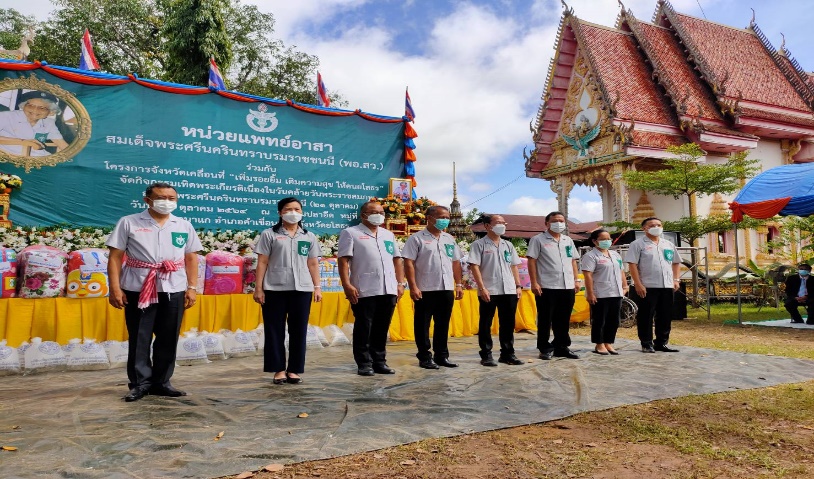 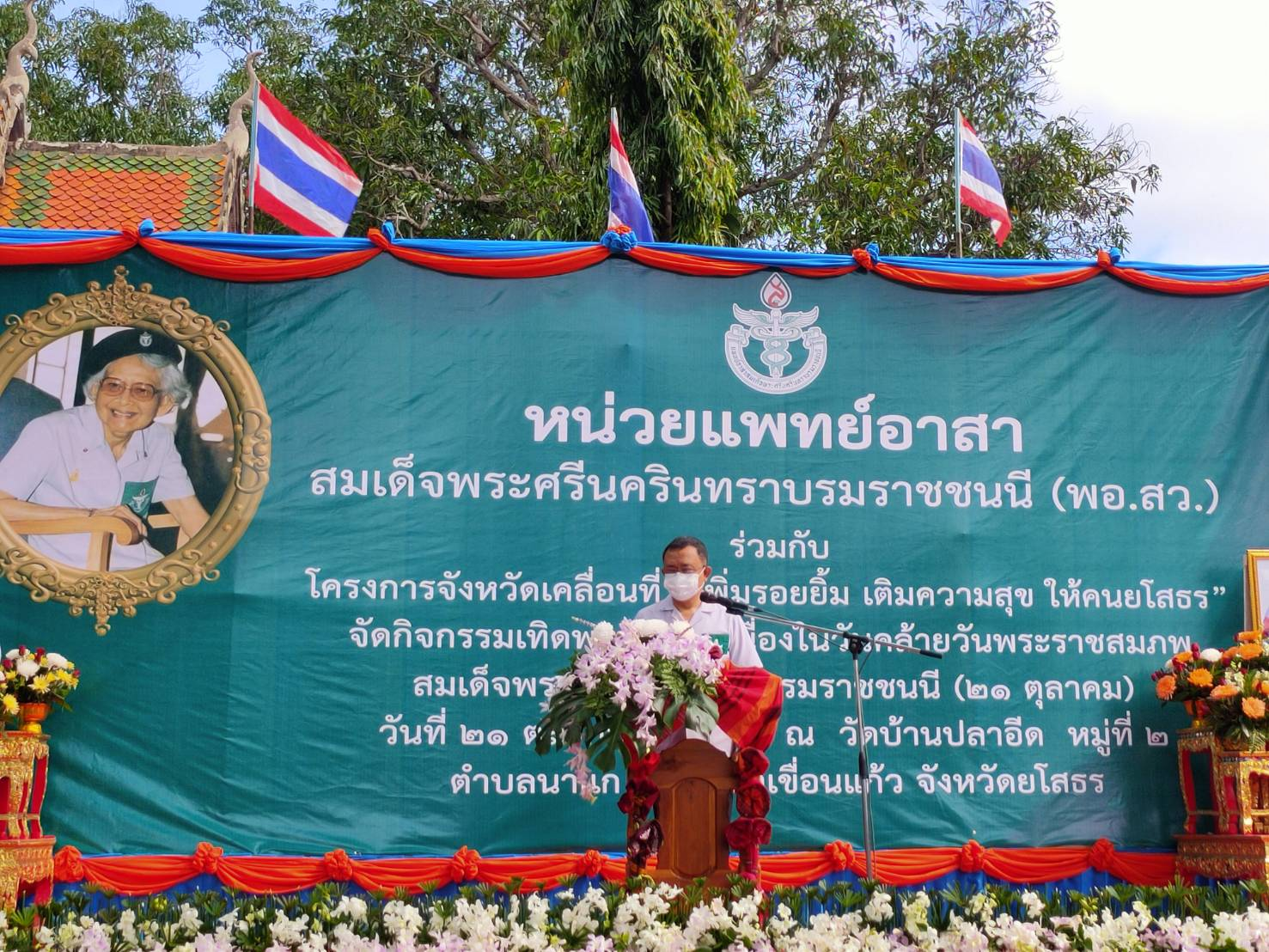 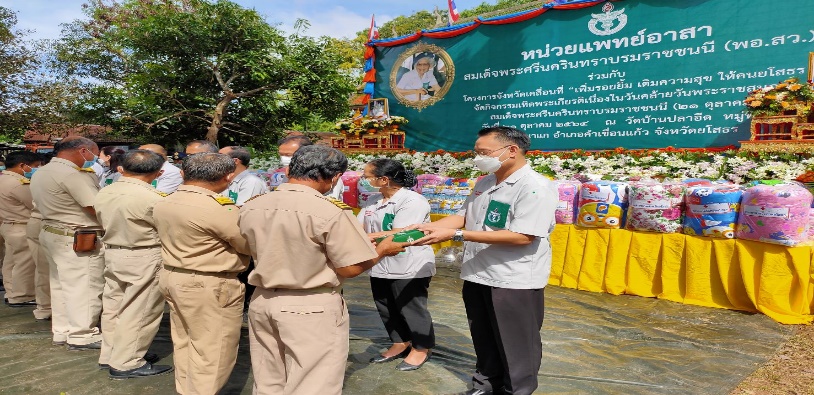 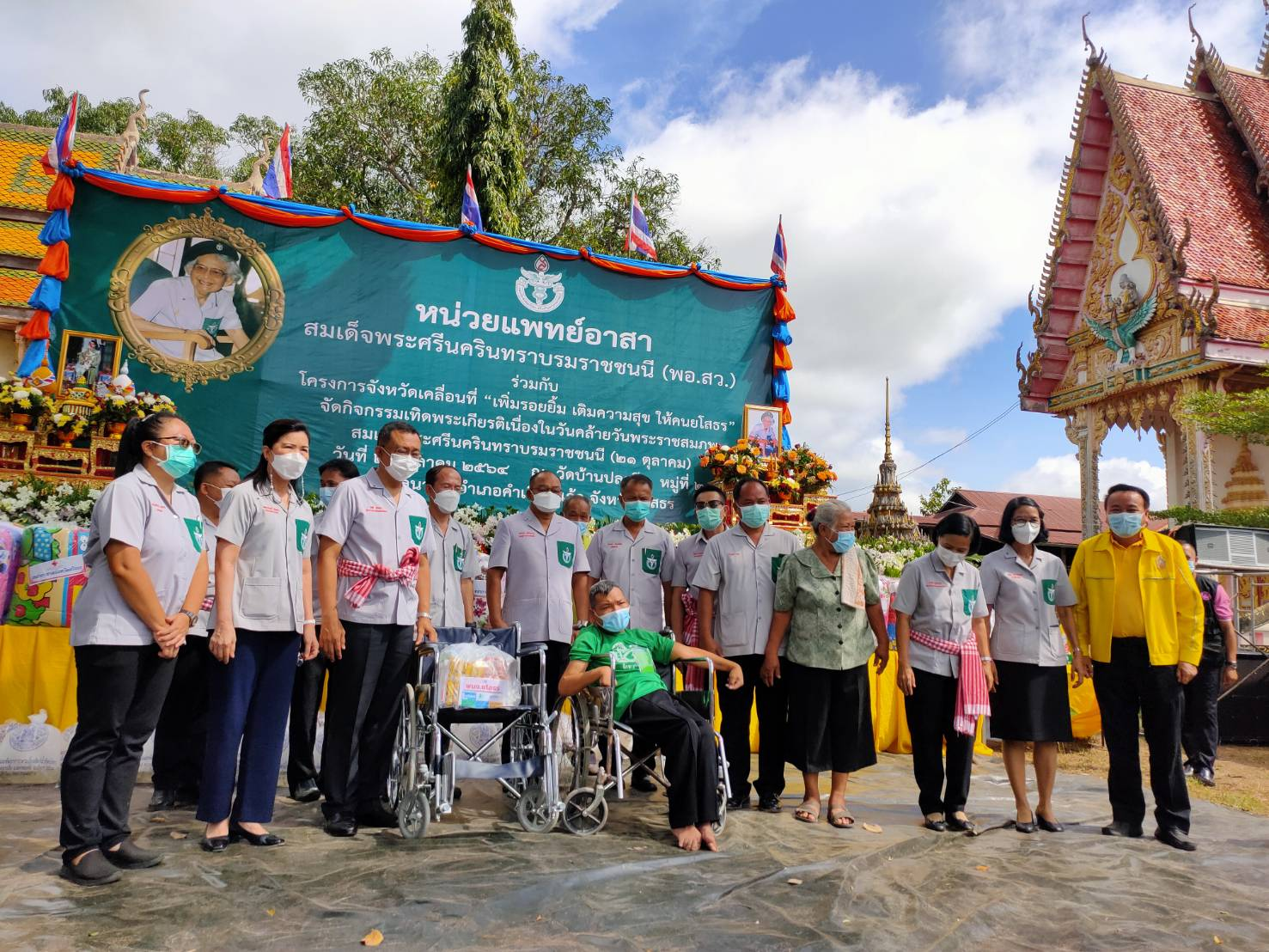 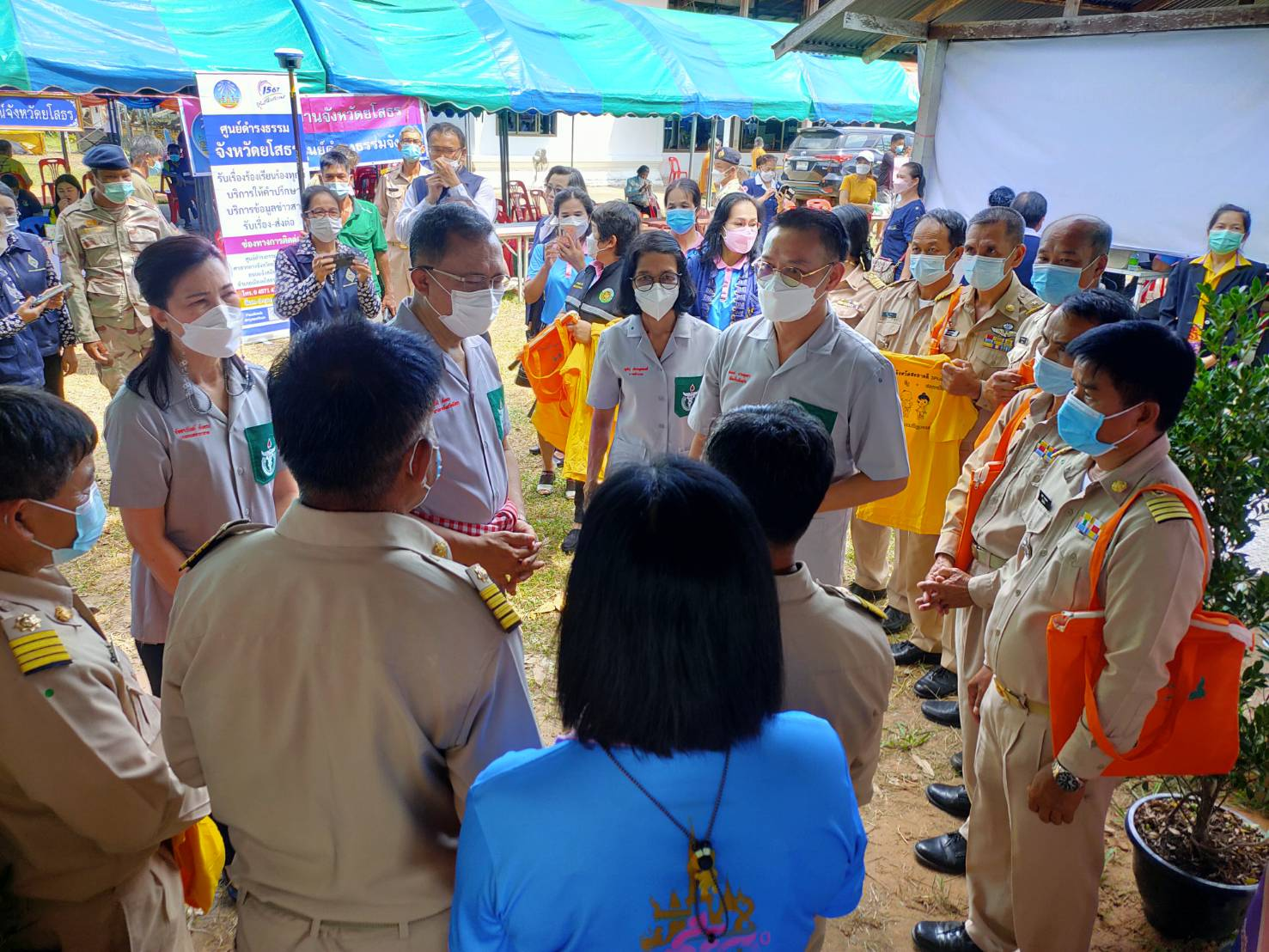 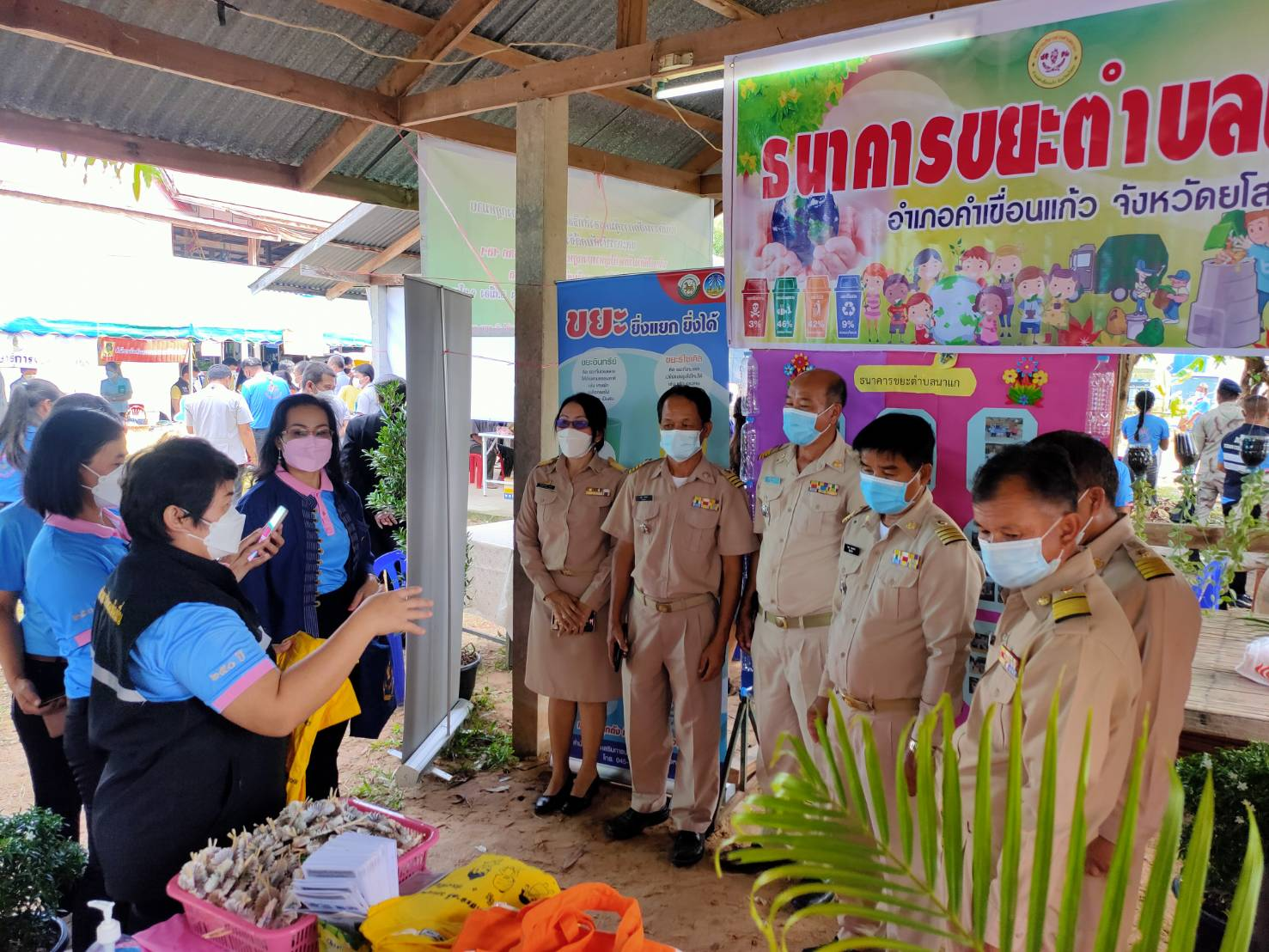